CURSO BASICO DE VOLUNTARIADO
LEY DE VOLUNTARIADO, UN NUEVO HORIZONTE.
    DERECHOS Y OBLIGACIONES DE LAS PERSONAS VOLUNTARIAS
ABRIL 2015
0
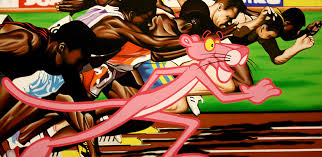 1
Ley de Voluntariado 6/1996
¿Por qué es necesario regularlo?

   ¿Sigue vigente?
2
Han pasado casi 20 años y La Ley 6/1996, de 15 de enero, ha sido superada por la realidad
3
Nuevo perfil de los voluntarios: mayor presencia de personas jóvenes, personas jubiladas y personas en situación de desempleo.
Nuevas formas de acción voluntaria.
Nuevos actores: empresas y universidades.
Nuevas motivaciones: deseo de formación personal….
Menor duración del tiempo de participación voluntaria.
4
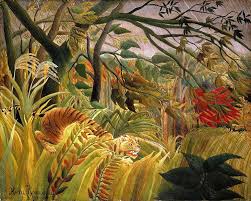 5
VOLUNTARIADO
HA DE SER UN PROCESO PARTICIPATIVO ORDENADO, ABIERTO, REPRESENTATIVO
 Y EFICAZ
6
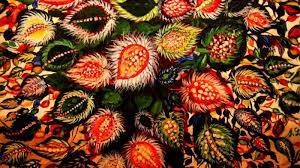 7
OBJETIVOS DE LA NUEVA LEY
Establecer una regulación propia y diferenciadas del voluntariado de otras formas de participación.
Incorporar nuevos agentes
Establecer mecanismos de cooperación entre administraciones y entidades sociales.
Abrir el voluntariado a todos los sectores y ámbitos
8
NOVEDADES
Redefinir el Concepto de Voluntariado.
Incorporación de principios y valores: libertad, corresponsabilidad, complementariedad, igualdad de trato, accesibilidad y no discriminación
Se amplían los ámbitos de actuación: además del social, el voluntariado internacional, ambiental, cultural, educativo….
9
Un voluntariado con más participación: Promoviendo el voluntariado de menores (consentimiento paterno)  y el voluntariado de personas con discapacidad y dependencia. Y con más garantías: No podrán ser voluntarios en actividades con menores, jóvenes, los condenados por delitos de violencia de genero, contra la libertad sexual, trata y explotación.
10
Existencia de un acuerdo de colaboración que regule la relación entre los voluntarios y las entidades. Y que establezca derechos y deberes de voluntarios y entidades.
En cuanto a los destinatarios de la acción voluntaria, son personas físicas, grupos y comunidades, en el ámbito nacional o internacional. Regulándose su derecho a ser atendidas sin discriminación alguna.
11
Se considerarán entidades de voluntariado las organizaciones del Tercer Sector colaboradoras con las Administraciones Públicas.
Dentro de las Administraciones Públicas se dibuja un nuevo marco legal y se adjudican nuevas funciones  a la Admon General del Estado: fomento, incentivos, acreditación y reconocimiento. Promocionará la cooperación, la información y la formación del voluntariado
12
Aparecen nuevos actores en escena: empresas y universidades: con la participación libre y voluntaria de los trabajadores en programas de voluntariado.
    En la universidad: fomentando la 
    formación, investigación y sensibilización.  
    Y a través del reconocimiento académico   
    de acciones de voluntariado.
13
Fomento y reconocimiento de la acción voluntaria por parte de las Administraciones Públicas, pudiendo estas: conceder subvenciones o convenios con las entidades, facilitar reducciones de jornada laboral, creando un sistema de reconocimiento mediante certificación expedida por la entidad.
14
CONCLUSIONES
Se proporcionará un nuevo marco legal evitando así la dispersión normativa, con una norma de rango estatal
Se creará un estatuto del voluntariado que regulará sus relaciones así como los derechos y deberes de las entidades y de las personas beneficiarias y regulará su relación con las Administraciones Públicas
15
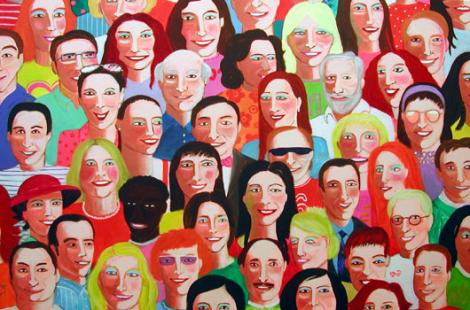 16
Gracias.